Тема   ЛОГІСТИЧНІ СИСТЕМИ І ЛАНЦЮГИЛекційне заняття Процес логістичного обслуговування споживача
Лекційне заняття з дисципліни
 
Економіка логістичних систем

Викладач: кандидат економічних наук, доцент 
Шишкін Віктор Олександрович

E-mail: shishkin.vip@ukr.net 
Телефон: (061) 289-41-15 (кафедра)

Посилання на курс в Moodle – https://moodle.znu.edu.ua/course/view.php?id=7785#section-5
ЗМІСТ:
Сутність процесу логістичного обслуговування споживача
Провайдери логістичних послуг
Провайдери логістичних послуг в Україні –  сучасний стан
Види і функції, що виконуються провайдерами логістичних послуг
Висновки
Мета лекції – формування знань і навичок з організації та управління процесом логістичного обслуговування споживачів
Завдання лекції – теоретична підготовка студентів з наступних питань:
- розкриття сутності процесу логістичного обслуговування споживачів;
- вивчення PL-рівнів та їх особливостей;
- аналіз сучасного рівня логістичного аутсорсингу в Україні;
- розкриття особливостей розвитку провайдерів логістичних послуг в Україні;
- розгляд видів і функцій, що виконуються провайдерами логістичних послуг.
1. Сутність процесу логістичного обслуговування споживача
Обслуговування споживача – це сукупність видів діяльності зі створення споживчої корисності, що відбуваються у процесі виконання замовлень, спрямованих на задоволення потреб споживачів і досягнення мети діяльності підприємства.

Логістичне обслуговування споживача, це важлива складова обслуговування споживача, яка дає можливість забезпечити необхідний рівень задоволення потреб клієнтів за як найнижчих сукупних витрат і гарантованого отримання клієнтом відповідного товару відповідної кількості й асортименту в певному місці, в певний час і за певною ціною.
Фізичні процеси переміщення є вирішальними під час доставки замовленого товару споживачеві: 
- у відповідному асортименті, кількості та якості; 
- у відповідний час, згідно зі встановленим терміном; 
- у відповідному місці, згідно з місцем доставки; 
- за відповідними витратами, які охоплюють також витрати обслуговування клієнта.
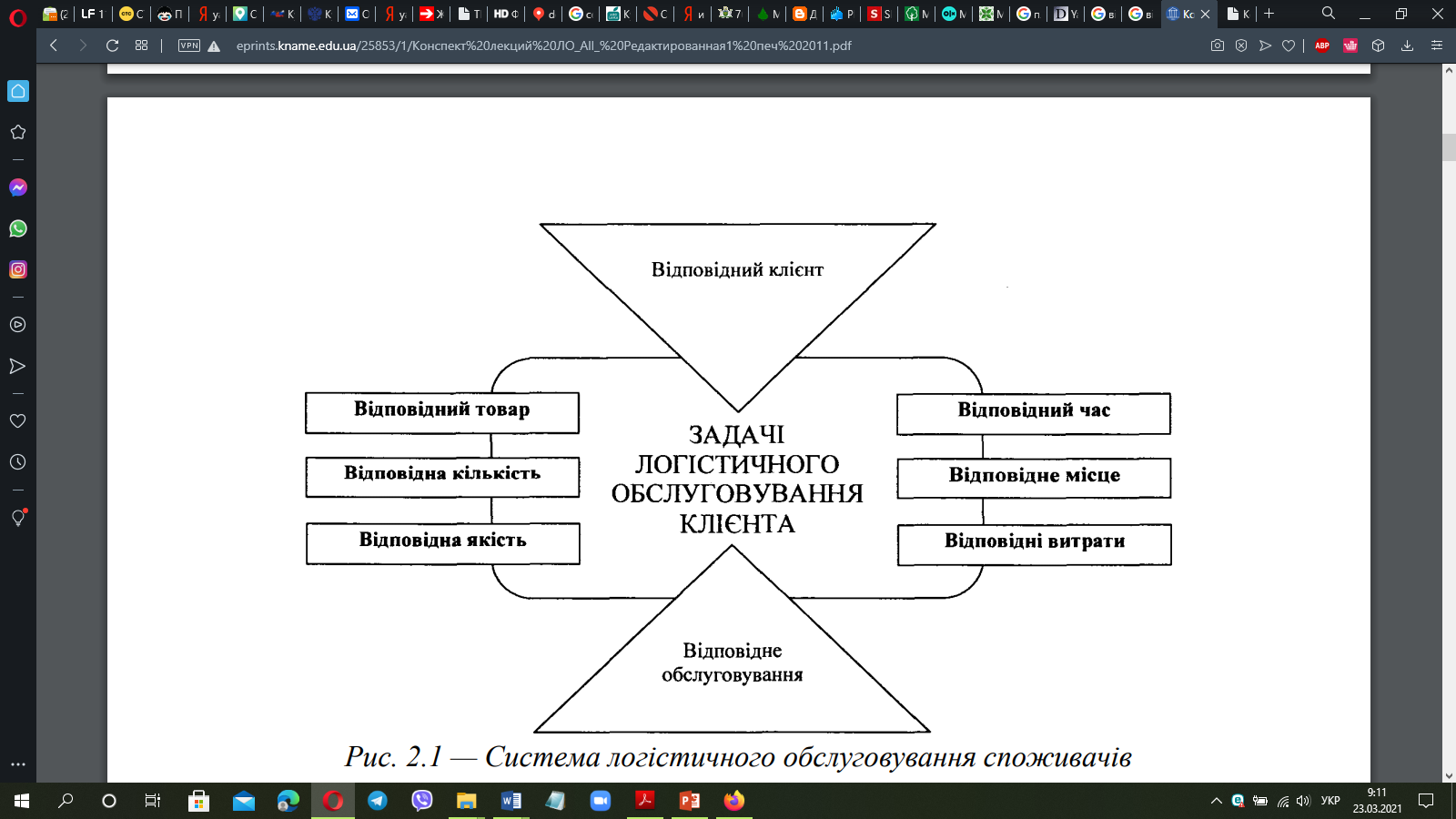 Система логістичного обслуговування споживача
2. Провайдери логістичних послуг
Провайдери логістичних послуг – це організації, що надають послуги з логістики або фізичної дистрибуції. 
Логістичний провайдер – компанія, яка виконує частину або весь комплекс логістики для свого клієнта. 
Послуги логістичних провайдерів спрямовані на загальне управління транспортуванням і зберіганням вантажів. 
В ролі провайдера (аутсорсера) логістичних послуг виступають логістичні посередники.
Галузь роботи логістичних провайдерів називають контрактною логістикою.
Провайдери логістичних послуг класифікуються відповідно до відомих PL-рівнів.
У міжнародній логістичній термінології прийняті наступні позначення компаній, що здійснюють сервіс для виробників, постачальників і продавців товарів: 1PL, 2PL, 3PL, 4PL.
При цьому, PL – party logistics (англ.) перекладається дослівно як «сторона логістики». 
Найчастіше в Україні до «1PL, 2PL, 3PL, 4PL» роблять приставку «оператор або провайдер». 
А цифри від одного до чотирьох позначають, як глибоко залучена дана компанія в ланцюг поставок.
Постачальник логістичних послуг першого рівня – 1PL (провайдер логістики), компанія – провайдер логістики, надання послуг якого обмежується лише вузькою частиною операцій. Наприклад, компанія працює тільки в одному регіоні, займається тільки складуванням, автоперевезеннями.
Часто 1PL провайдером називають фірму виробника, що здійснює доставку покупцям, або адресата вантажу, наприклад, ритейлер. Всі операції збору і доставки вантажу виконує сама фірма-власник вантажу. 
Але, з урахуванням глобалізації, аутсорсингу і оффшорингу виробництва, ускладнення послуг дистрибуції, 1PL йде в минуле, доручаючи все більший обсяг робіт провайдерам, які за рахунок роботи з декількома власниками вантажу мають знижки і надають більш якісний сервіс клієнтам.
Постачальник послуг другого рівня – 2PL – провайдер логістики, що надає широке коло послуг у своїй країні і за кордоном.
Але він працює лише як посередник, як агент, організовуючий ланцюжок доставки товару. 
Часто, це підрядна компанія, що надає послуги з транспортування товарів тільки на якійсь певній ділянці транспортного ланцюга, яку наймає власник вантажу, не бажаючи купувати власні автомобілі, залізничні вагони тощо.
Відповідальність за доставку товару несе безпосередньо та логістична компанія, яка допустила втрати, крадіжку тощо.
Провайдер логістики третього рівня – 3PL – спеціалізована компанія, якій доручається аутсорсинг всіх або більшої частини логістичних операцій. В основному, це комплекс послуг до складу яких входить транспортування товару, складування, технічне управління складськими запасами, упаковка і експедирування вантажів. 
3PL провайдер здатний вирішувати завдання повного і комплексного логістичного обслуговування, використовує будь-які види транспорту, має власний рухомий склад, володіє термінальними комплексами в портах або на залізничних станціях, володіє власними складськими приміщеннями тощо.
3PL провайдер приймає на себе загальні функції з доставки товару і відповідає перед вантажовласником за свої дії і дії всіх тих субпідрядників, які були залучені до виконання поставки. 
3PL провайдерами є експедиторські компанії, кур'єрські та інші компанії, що пропонують підрядні послуги логістики і вантажоперевезень.
Світова теорія логістики стверджує, що компанію можна визнати 3РL провайдером, якщо вона відповідає формулі: 

3PL = ТЕ+ПДВ

де ТЕ – транспортно-експедиторські послуги, 
ПДВ – послуги доданої вартості (навантаження/розвантаження, послуги з комплектації асортименту, складські послуги, управління вантажопотоками в ланцюжку, маркетингові та фінансові послуги). 

Насправді ж провайдери логістичних послуг 3PL мають більш широку орієнтованість на клієнта і різновиди послуг значно ширші, ніж просто послуги доданої вартості.
Провайдер логістики четвертого рівня – 4PL – 
це компанія-підрядник або спільне підприємство з вантажовласником, яка виступає посередником між виробником і одним і більше її партнерами. 
4PL провайдер має високу ступінь залученості в бізнес-процеси клієнта; він виступає в якості єдиної сполучної ланки між клієнтом (наприклад, виробником) і різними провайдерами логістичних послуг, керує всіма процесами ланцюга поставок клієнта, включаючи кур'єрські, експедиторські та складські послуги. Що цікаво, 4PL провайдер буде керувати і тими 3PL провайдерами, послугами яких користується його клієнт. 
Багато 4PL провайдери надають навіть спеціалізоване програмне забезпечення в якості єдиного інтерфейсу для роботи з різними компаніями в ланцюгу поставок клієнта.
Тобто провайдер цього рівня здатний оптимізувати процес доставки продукції, виходячи з побажань клієнтури. Цими критеріями оптимізації, як правило, є швидкість доставки, збереження продукції або величина логістичних витрат.
Новітні розробки в області мережевих з’єднань і інтелектуального програмного забезпечення баз даних в сукупності з розвитком аутсорсингу і стратегічних партнерств серед провідних транснаціональних компаній привели до появи в середині 2000-х рр. нового рівня логістичного аутсорсингу – 5PL провайдери, які крім всіх функцій 4PL провайдерів, надають також послуги мережевого бізнесу. 
Діяльність 5PL-провайдерів забезпечується підтримкою сучасних мережевих комп’ютерних технологій.
5PL провайдери спрямовані на стратегічне управління ланцюгами поставок, однак більшою мірою орієнтовані на модель «віртуального підприємства».
Типовим прикладом 5PL провайдера є Amazon.com. 

На практиці часто відбувається так, що суб’єкти господарювання достатньо довільно позиціонують себе на тому чи іншому рівні логістики (бажано якомога вищому).
3. Провайдери логістичних послуг в Україні –  сучасний стан
На сьогоднішній день в Україні найбільш широко представлені провайдери логістичних послуг 1PL та 2PL.
Серед майже 90 Логістичних провайдерів, які реально діють на українському ринку і є частиною глобальних ринків: 
- на рівні не вищому 2PL, переважають українські компанії; 
- при переході до рівня послуг 3PL абсолютну більшість складають іноземні компанії.
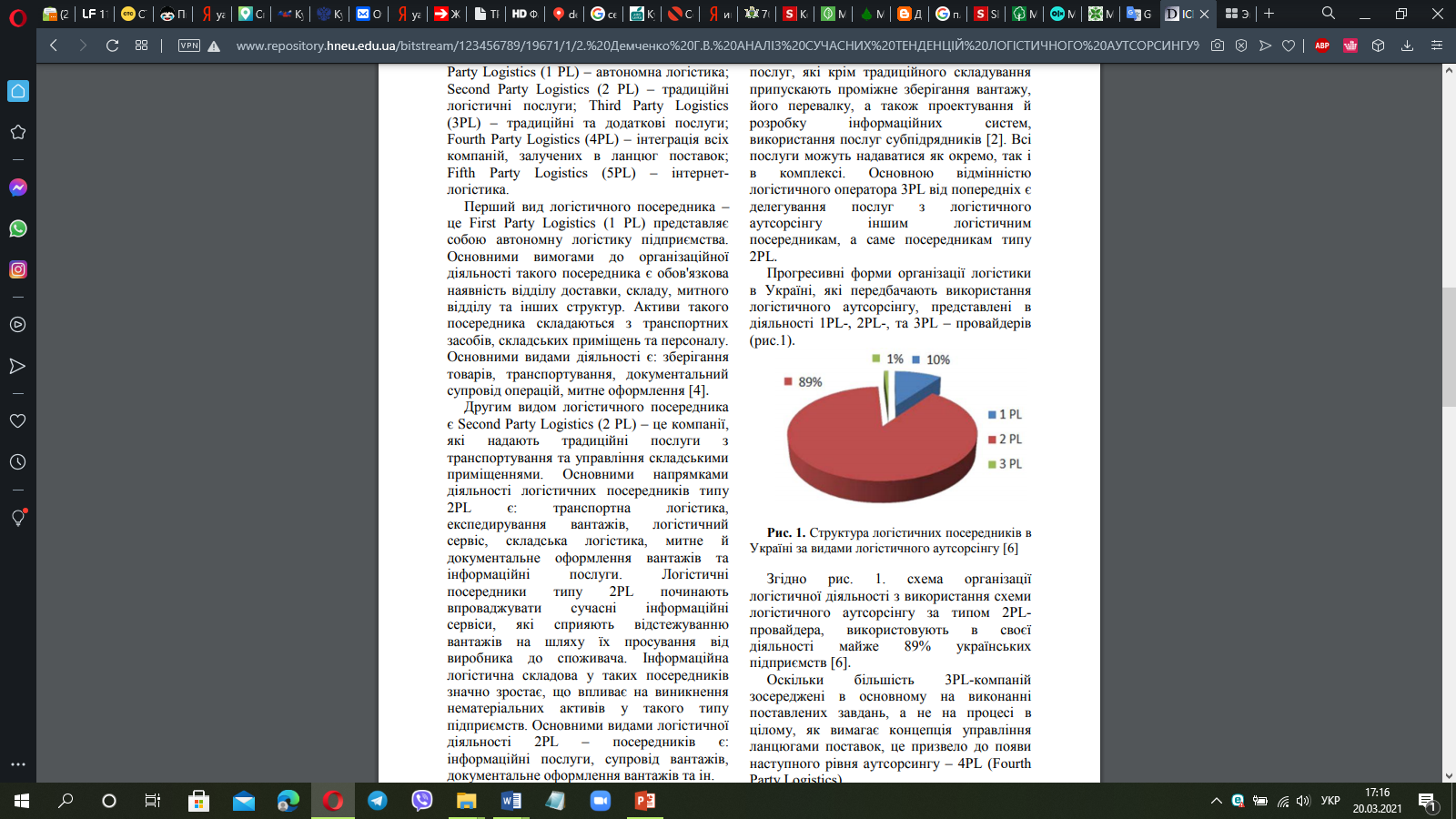 Структура логістичних посередників в Україні
Отже, послуги рівня 3PL в Україні надають всього декілька операторів.
Провайдери рівня 4PL і 5PL, на жаль, на українському ринку відсутні.

Проте на вітчизняному ринку логістичних послуг зараз працюють, поки що на рівнях 1PL та 2PL провайдери, які обслуговують перевезення двома та більше видами транспорту – таких провайдерів майже 74% від загальної кількості. 
Більше 11% можуть працювати на всіх чотирьох основних видах транспорту.
Найбільше провайдерів працюють на морському транспорті – 71; на залізничному – 64, автомобільному – 53, і 13 – на авіаційному.
На основі аналізу даних Асоціації міжнародних експедиторів України можна прийти до висновку, що в Україні майже 90 компаній надають послуги рівня 2PL. При цьому:
20 компаній надають послуги митно-ліцензійного складу. 
24 компанії із досліджених 2PL-провайдерів надають послуги з перевезення одним видом транспорту, причому 15 з них морським, 6 – залізничним і 3 – автомобільним. 
31 компанія надає перевезення двома видами транспорту, причому 16 з них морським/залізничним, 8 – авто/залізничним, 5 – морським/авто і 2 – авіа/авто. 
25 компаній надають перевезення трьома видами транспорту, причому 24 з них морським/залізничним/авто і 1 – морським/авіа/авто. 
Решта 10 компаній із досліджених 90 2PL-провайдерів надають перевезення чотирма видами транспорту морським / залізничним / авто / авіа. 
Вантажі, для яких надаються послуги – це контейнери, зерно, небезпечні, метали, тарно-штучні, насипні, навалочні, негабаритні та великовагові, наливні вантажі, у т.ч. нафтопродукти, швидкопсувні вантажі.
4. Види і функції, що виконуються провайдерами логістичних послуг
- перевезення власними транспортними засобами;
- складування/зберігання (тривале);
- проміжне зберігання (cross docking);
- контроль проходження митниці;
- виконання та можливий аутсорсинг послуг;
- фінансове супроводження (організація розрахунків за послуги);
- підготовка експортно-імпортної та фрахтової документації;
- ведення обліку та управління залишками вантажів на складі;
- координація та оптимізація руху вантажів;
- перевантаження, у т.ч. на інші транспортні засоби;
- консолідація (об’єднання, згуртування) відправлень;
- консалтингові послуги;
- стеження за дислокацією вантажів та інші види інформаційного забезпечення;
- додаткові послуги із доданням вартості (фасування, розподіл, повернення тари тощо), передпродажна та після продажна підготовка;
- підготовка рішень, пов’язаних із управлінням логістичним ланцюгом;
- управління та контроль всіх транспортно-логістичних процесів компанії клієнта з урахуванням довготривалих цілей;
- розробка загальної стратегії ланцюга постачання та планування рішень;
- управління всіма компонентами ланцюга поставок за допомогою електронних засобів інформації;
- розвиток усіх необхідних логістичних систем та процесів для електронних угод;
- адміністративне та операційне забезпечення логістичних систем та процесів.
ВИСНОВКИ
Не зважаючи на низький рівень логістичного аутсорсингу, в Україні все більше логістичних операторів використовують інформаційні технології для підвищення якості власних послуг. 
На сьогодні логістика є сферою діяльності, яка має найбільш інтенсивні темпи розвитку. Це пов'язано не тільки зі зростанням попиту на логістичні послуги, але і з розвитком інфраструктурних можливостей цього бізнесу.
 Ринок логістичного аутсорсингу має потужний потенціал для розвитку, як закордоном, так і в Україні. Процеси глобалізації, інтеграції й кооперації, а також зростаючі запити споживачів спонукують компанії, які прагнуть бути конкурентоспроможними на ринку, застосовувати логістичний підхід до побудови свого бізнесу, а також використовувати у своїй діяльності такий інструмент, як логістичний аутсорсинг.
Для розвитку 3PL – 5PL – провайдерів в Україні необхідно використовувати цей потенціал, проаналізувати існуючі тенденції та максимально використати досвід європейських країн. 
Необхідно провести аналіз по таких напрямах: 
- шляхи розвитку провайдерів «вищих рівнів» і передумови їх створення; 
- зацікавлений потенційний сегмент клієнтів 3PL – 5PL провайдерів.
ЛІТЕРАТУРА
1. Закон України «Про транспортно-експедиторську діяльність». URL: http://zakon1.rada.gov.ua/cgi-bin/laws/main.cgi?nreg=1955-15
2. Підтримка інтеграції України до Транс-Європейської Транспортної мережі ТЄМ-Т РК7. Міжгалузеві питання. Логістика. URL: http://www.tent.org.ua/data/ upload/publication/main/ua/517/fr_7.2_logistics_ukr.pdf
3. Горбенко О.В., Пильченко А.О. Розвиток діяльності логістичних провайдерів в Україні. URL: http://www.nbuv.gov.ua/portal/natural/Upsal/2009_6/09govpau.pdf
4. Алексійчук Н., Мироненко В. Методологічний підхід до розвитку провайдерів логістичних послуг на транспортному ринку України. URL: file:///D:/1.%20УНИВЕР/Disciplini/2020/ЛО/Znpdetut_tsit_2012_20_36.pdf
5. Логістика : навчальний посібник / О.В. Безсмертна, О. О. Мороз, Т. М. Білоконь, І. В. Шварц. Вінниця : ВНТУ, 2018, 161 с. URL: https://ecopy.posibnyky.vntu.edu.ua/txt/2018/Bezsmertna_moroz_bilok_shvarz_logistika_np_p023.pdf
6. Mentzer John T., Flint Daniel J., Hult Tomas M. Logistics Service Quality as a Segment-Customized Process. The Journal of Marketing. 2001. 65 (4). P. 82–104. URL: http://www.jstor.org/stable/3203500
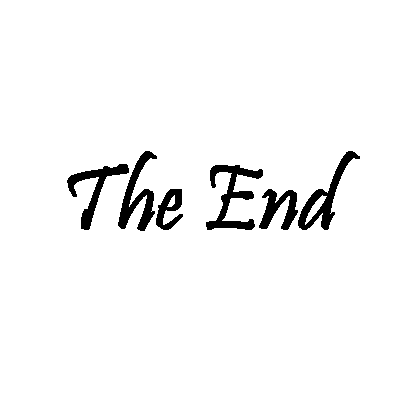